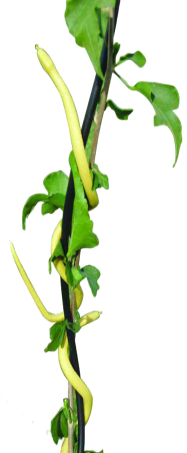 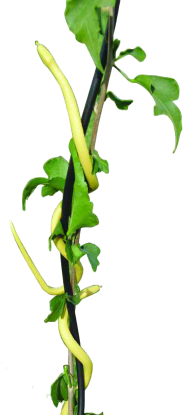 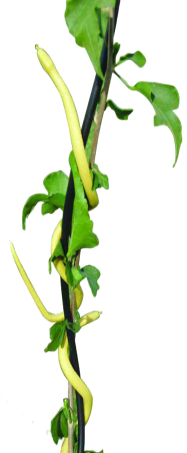 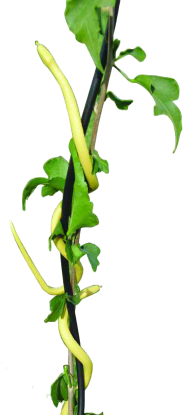 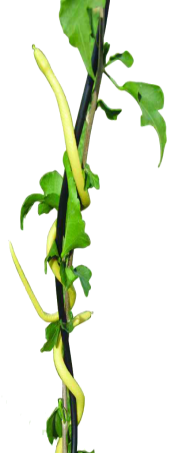 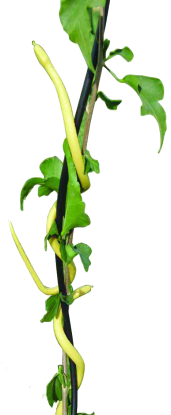 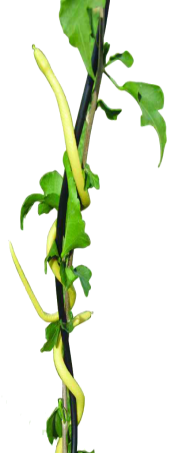 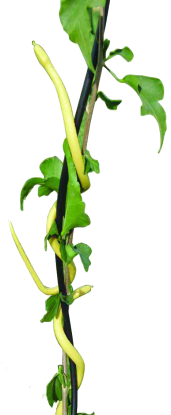 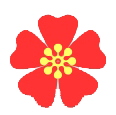 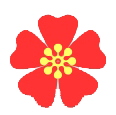 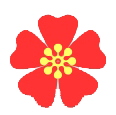 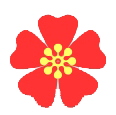 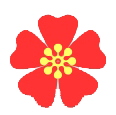 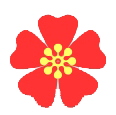 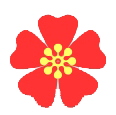 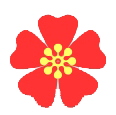 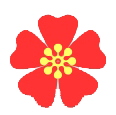 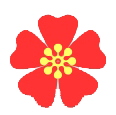 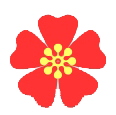 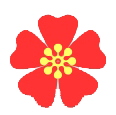 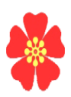 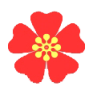 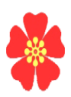 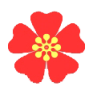 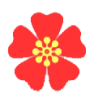 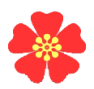 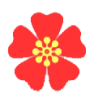 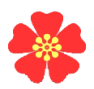 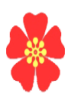 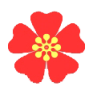 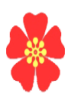 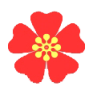 Nhiệt liệt chào mừng các thầy cô về dự giờ
Môn : luyện từ và câu
Lớp 5A3
Giáo viên : Nguyễn Thị Hà
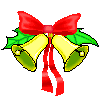 Hết giờ
KiÓm tra bµi cò
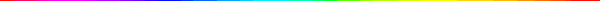 Những từ đồng nghĩa với từ nhân hậu là:
nhân dân, nhân từ, nhân đức.
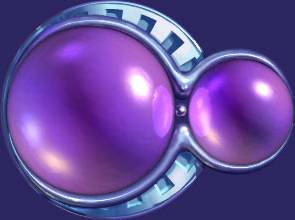 A
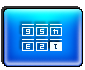 nhân ái, nhân nghĩa, nhân đức.
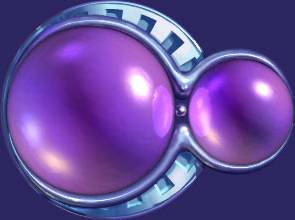 b
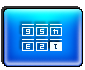 nhân đức, phúc hậu, nhân loại.
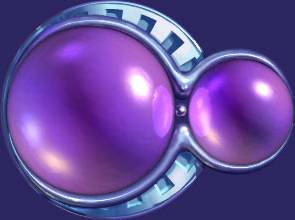 C
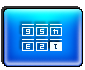 2
8
0
1
3
6
7
9
10
5
4
Điều
Đào
Biếc
Lục
Luyện từ và câu
TỔNG KẾT VỐN TỪ
Bài 1 : Tự kiểm tra vốn từ của mình
Xếp các tiếng sau đây thành nhóm đồng nghĩa: 
đỏ, trắng, xanh, hồng, điều, bạch, biếc, đào, lục, son.
b.Tìm các tiếng cho trong ngoặc đơn thích hợp với mỗi chỗ trống:
điều có màu đỏ tươi (thường do nhuộm)
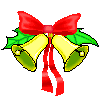 Hết giờ
rung chu«ng vµng
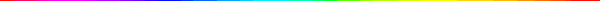 Nhóm nào gồm các tiếng đồng nghĩa:
Câu 1
trắng, điều, son
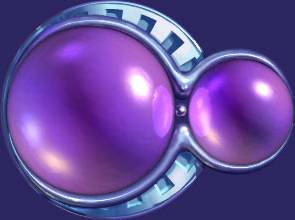 A
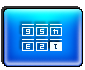 đỏ, điều, son
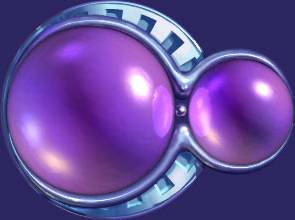 b
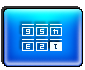 2
8
0
1
3
6
7
9
10
5
4
biếc, lục, xanh.
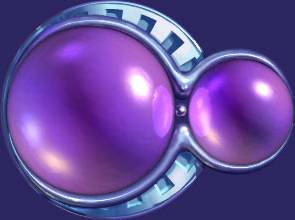 C
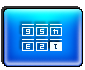 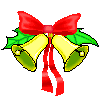 Hết giờ
rung chu«ng vµng
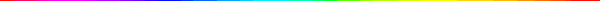 Ghi lại nhóm gồm các tiếng đồng nghĩa:
Câu 2
trắng , bạch
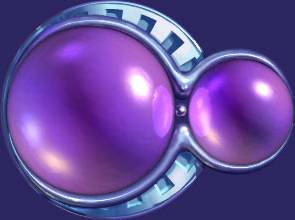 A
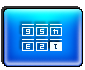 đào, trắng, bạch
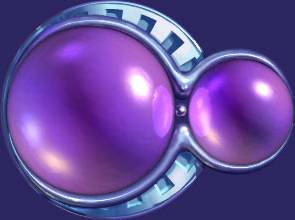 b
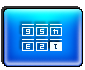 2
8
0
1
3
6
7
9
10
5
4
hồng, đào
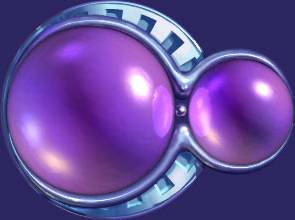 C
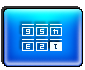 Các tiếng cùng chỉ màu hồng
Các tiếng cùng chỉ màu xanh
Hồng
Điều
Son
Đào
Đỏ
Bạch
Trắng
Xanh
Biếc
Lục
Các tiếng cùng chỉ màu đỏ
Các tiếng cùng chỉ màu trắng
Luyện từ và câu
TỔNG KẾT VỐN TỪ
Bài 1 : Tự kiểm tra vốn từ của mình
Xếp các tiếng sau đây thành nhóm đồng nghĩa:
Tìm các tiếng cho trong ngoặc đơn thích hợp với mỗi chỗ trống:
đen
Hết giờ
Bảng màu đen gọi là bảng ………..
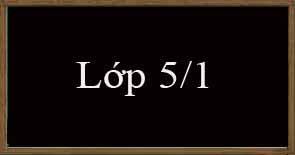 Lớp 5A
2
0
1
3
5
4
huyền
Mắt màu đen gọi là mắt.. ………..
Hết giờ
2
0
1
3
5
4
ô
Hết giờ
Ngựa màu đen gọi là ngựa………..
2
0
1
3
5
4
mun
Hết giờ
Mèo màu đen gọi là mèo…...………..
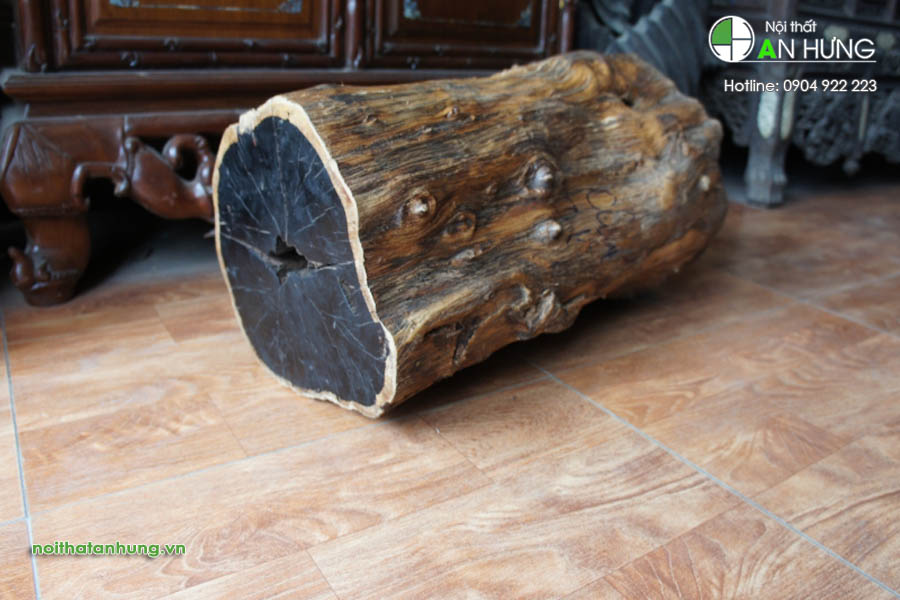 2
0
1
3
5
4
Hết giờ
Chó màu đen gọi là chó…...………..
mực
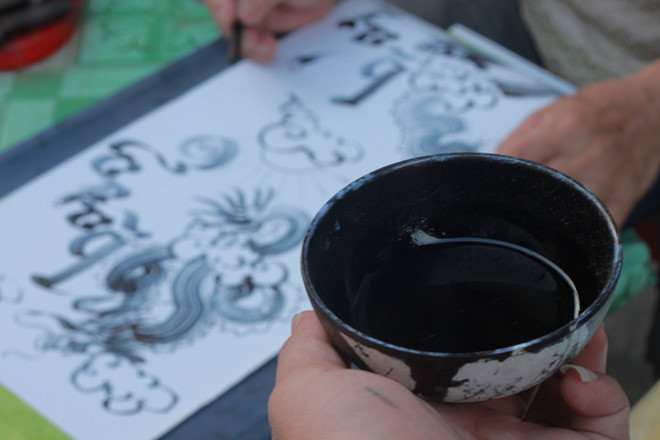 2
0
1
3
5
4
Hết giờ
thâm
Quần màu đen gọi là quần..……….
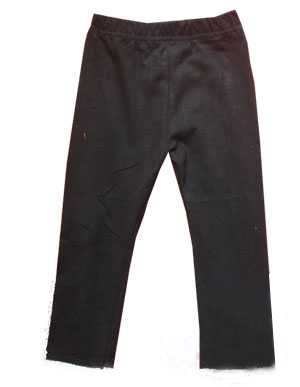 2
0
1
3
5
4
Bài 1 : Tự kiểm tra vốn từ của mình
Xếp các tiếng sau đây thành nhóm đồng nghĩa:
Tìm các tiếng cho trong ngoặc đơn thích hợp với mỗi chỗ trống:
- Baûng maøu ñen goïi laø baûng ñen.
- Maét maøu ñen goïi laø maét huyeàn.
- Ngöïa maøu ñen goïi laø ngöïa oâ.
- Meøo maøu ñen goïi laø meøo mun.
- Choù maøu ñen goïi laø choù möïc.
- Quaàn maøu ñen goïi laø quaàn thaâm.
Bài 2 : Đọc bài văn :
Chữ nghĩa trong văn miêu tả 
                                         Theo Phạm Hổ
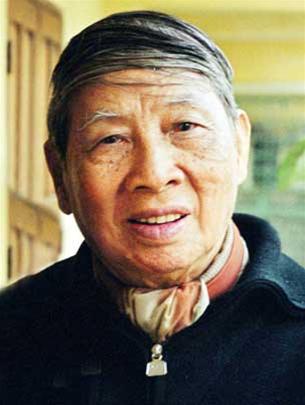 Nhà thơ Phạm Hổ ( 1926 – 2007)
CHỮ NGHĨA TRONG VĂN MIÊU TẢ
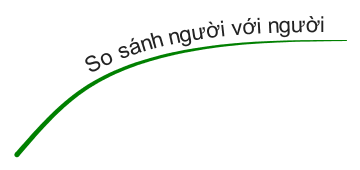 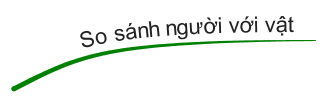 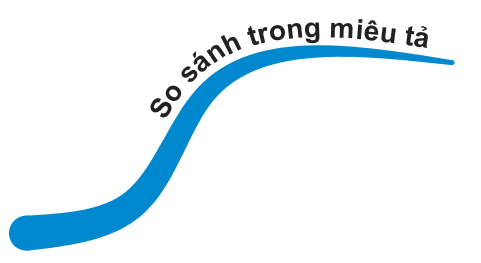 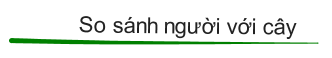 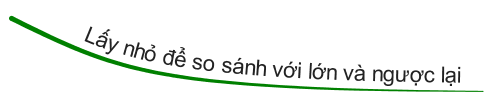 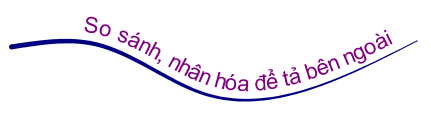 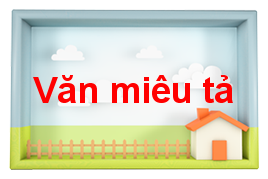 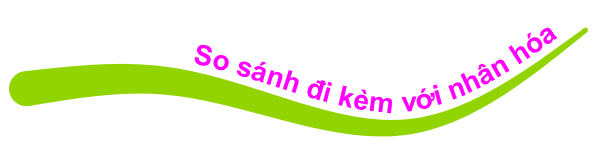 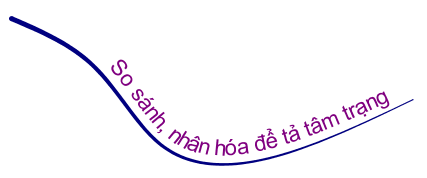 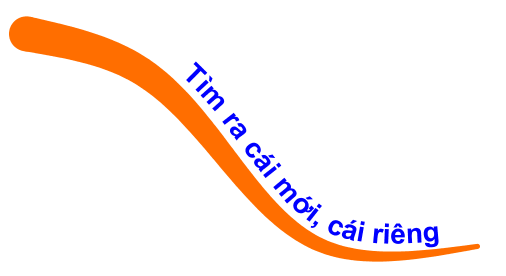 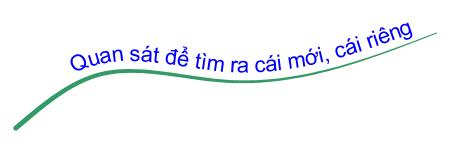 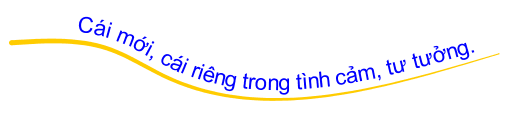 Luyện từ và câu
TỔNG KẾT VỐN TỪ
Bài 1 : Tự kiểm tra vốn từ của mình
Bài 2 : Đọc bài văn
Bài 3 : Đặt câu theo một trong những yêu cầu:
a) Miêu tả một dòng sông, dòng suối hoặc dòng kênh đang
    chảy
b) Miêu tả đôi mắt của một em bé.
c) Miêu tả dáng đi của một người.
Luyện từ và câu
TỔNG KẾT VỐN TỪ
Bài 3 : Đặt câu theo một trong những yêu cầu:
Tiêu chí đánh giá 
-Viết câu đúng ngữ pháp, dùng từ đúng, không mắc lỗi chính tả.
-Câu văn đã sử dụng biện pháp nghệ thuật nào để tả.
-Chữ viết rõ ràng, trình bày sạch sẽ.
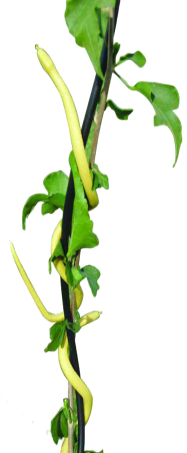 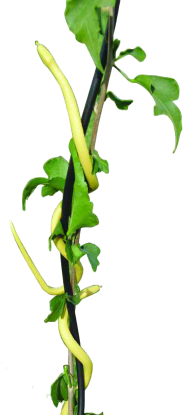 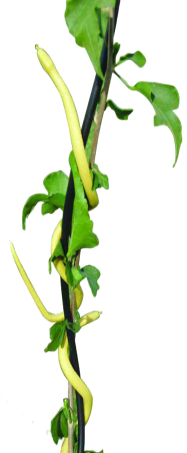 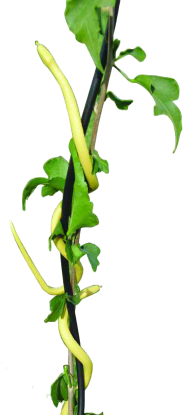 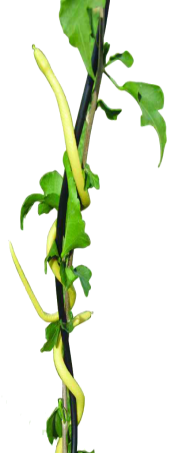 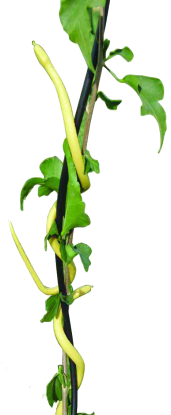 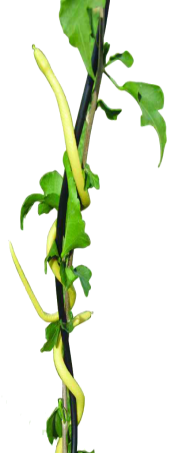 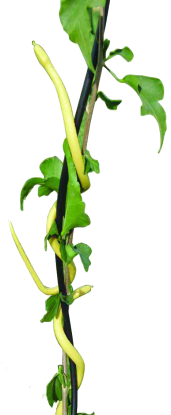 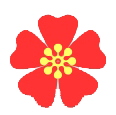 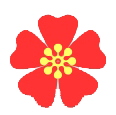 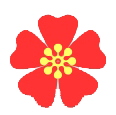 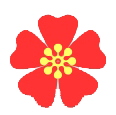 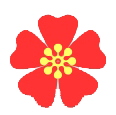 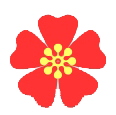 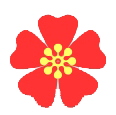 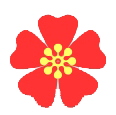 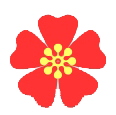 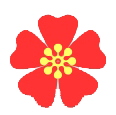 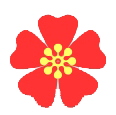 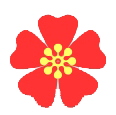 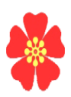 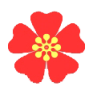 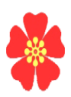 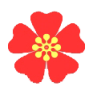 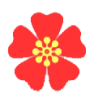 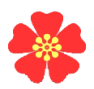 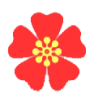 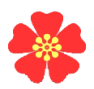 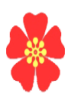 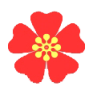 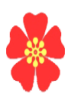 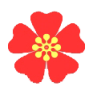 Chúc các em chăm ngoan học giỏi